Quinoline alkaloid
Ph Faten Essam 
MSc pharmacy science
Quinolones
Is a heterocyclic aromatic  compound with chemical formula C9H7N
Its slightly soluble in cold water but dissolve readily soluble in hot water and most organic solvents.
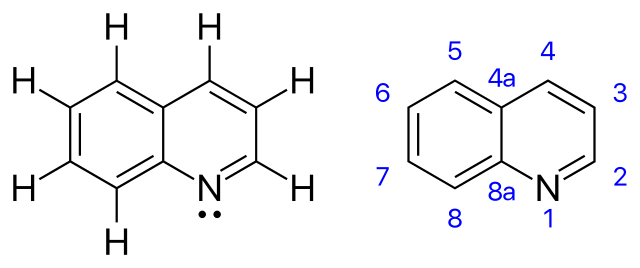 Common example of plant contain quinoline alkaloid  Cinchona and Ruta
Ruta
Scientific name : Ruta graveolens 
Family Rutaceae 
Ruta is commonly known as Rue is a genus of ever green subshrub (20-60cm in tall ) , its grown in garden all over the world ,  it cultivated for its medicinal properties  and insect repellent properties
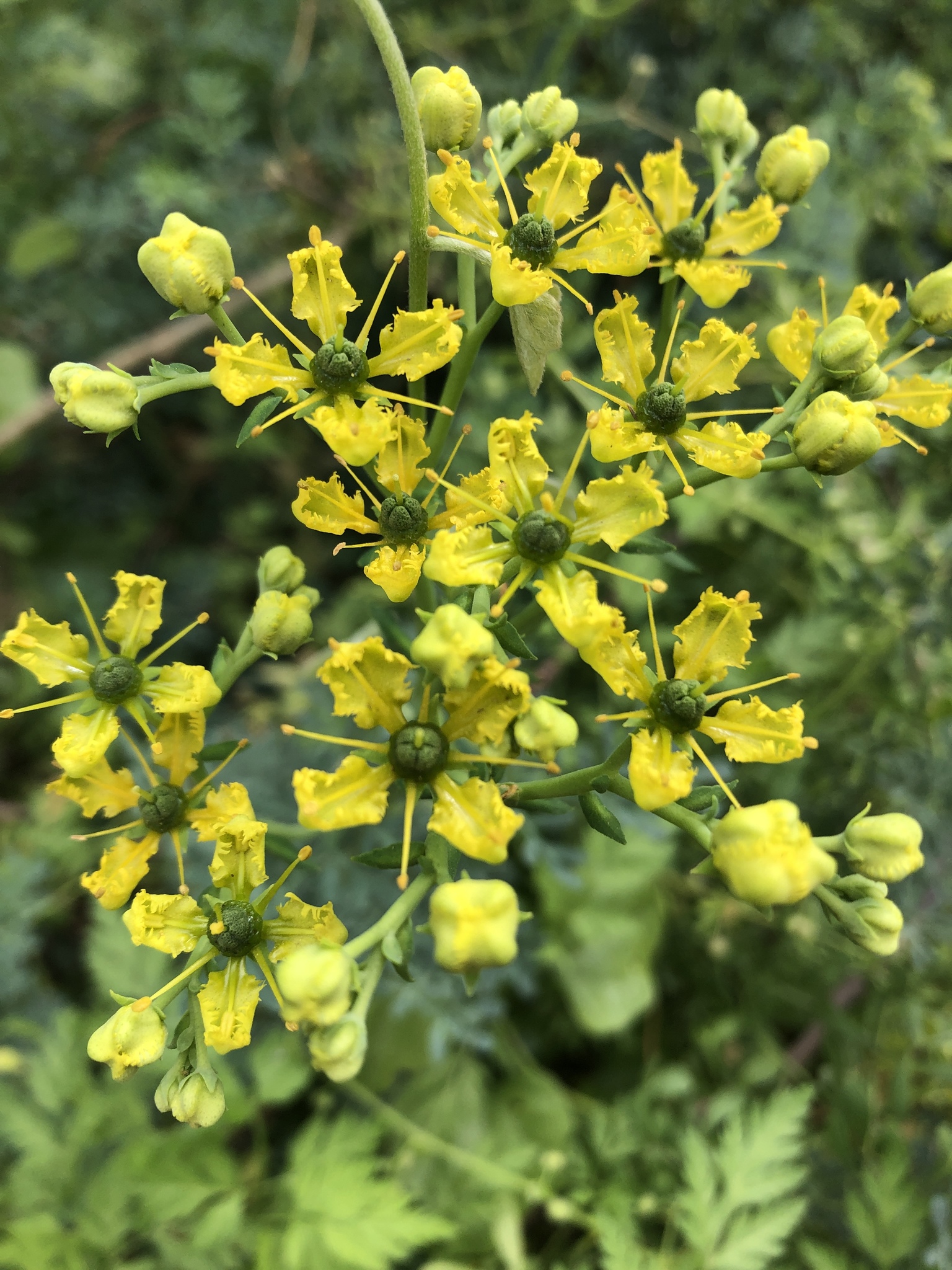 Active constituents
Ruta contain many important active ingredient include :
Glycoside                      Rutin 
Quinoline alkaloids 
Tannins 
Oils 
Sterols
Medicinal uses of Ruta
Ruta documented therapeutic uses include the treatment of inflammatory conditions, eczema, ulcers, arthritis, fibromyalgia, antidote for venoms,
It also have  (anthelmintic , antispasmodic , carminative ,emetic and  expectorant ) effect
Caution and contraindications
Pregnant and lactating women 
GIT disorder 
Patient with renal disorders 
Patient with liver disease
Plant used in this lab
Ruta graveolens 
Part used                         whole plant
Procedure
1- add 100 ml of hexane to 10 gm of plant . (why ?)
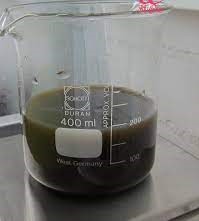 2- Filter plant material 3- then use method 2 of alkaloid isolation which include :a. To the marc add 100 ml of dilute acidified alcohol and mix for 10 min.b. Filter the plant material and collect the extract
c- Take 5 ml of extract in s. p and add 5 ml of chloroform to it then shake well and let stand d-Now take the aq layer and add sodium bicarbonate ????
e-Add 5 ml of chloroform to the mixture and collect the organic layer
Now you get alkaloid as…………….????
Detections
Wagner's test 
Potassium permanganate + extract                    
1-reagent color (purple) disappear  
2- brown precipitate will form